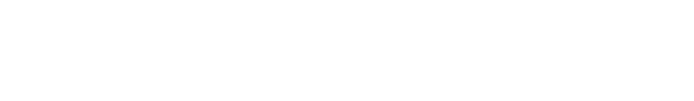 Coordinate system- a system of intersecting lines used to determine locations on the Earth’s surface
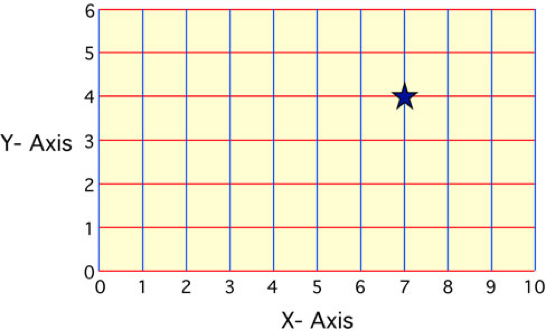 Latitude
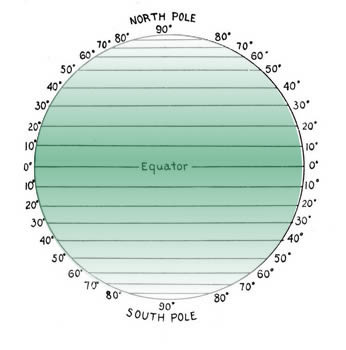 Measure North and South from Equator
Parallel (Imaginary lines East to West)
Equator = 00
Divides N and S hemispheres
North and South Poles = 900  N and S
Equator
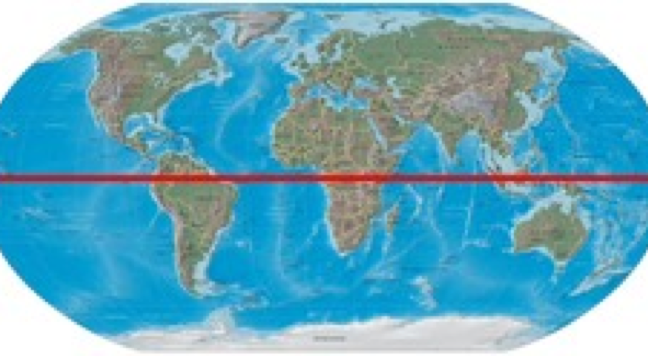 Tropics of Cancer and Capricorn
•Tropic of Cancer: 23.5°N
•Tropic of Capricorn: 23.5°S

Furthest N or S to see sun directly overhead at sometime in the year.
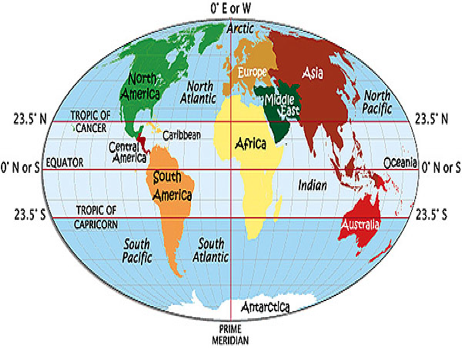 Arctic and Antarctic Circles
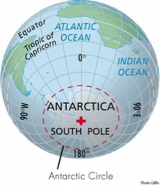 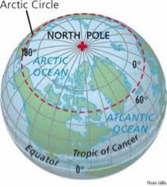 •66.5° N & S of equator
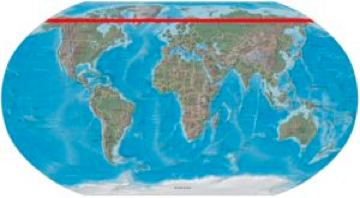 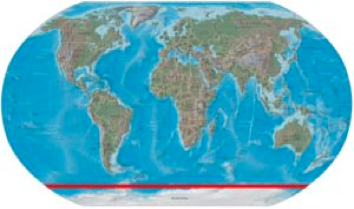 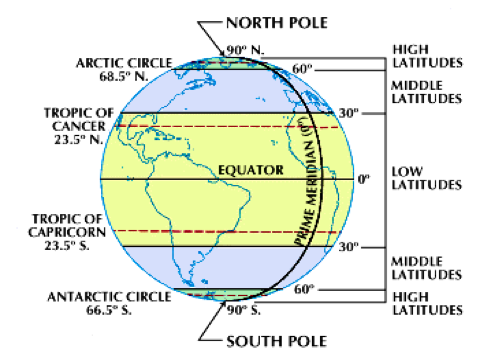 Longitude = Meridians
Imaginary lines run N to S
Measures distances in degrees E and W from Prime Meridian:  Eastern and Western Hemisphere
Intersect at poles

•Prime Meridian --> 0º (Greenwich, England) reference line (home of Royal Naval Observatory)
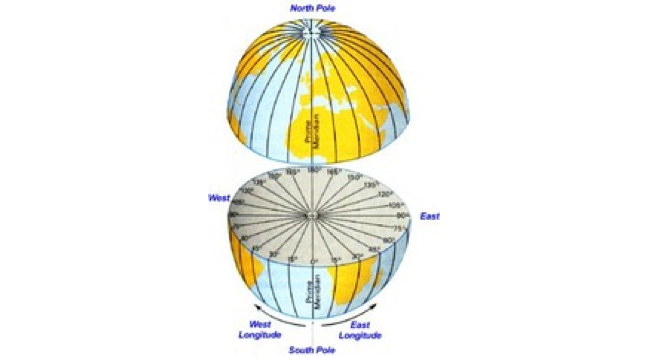 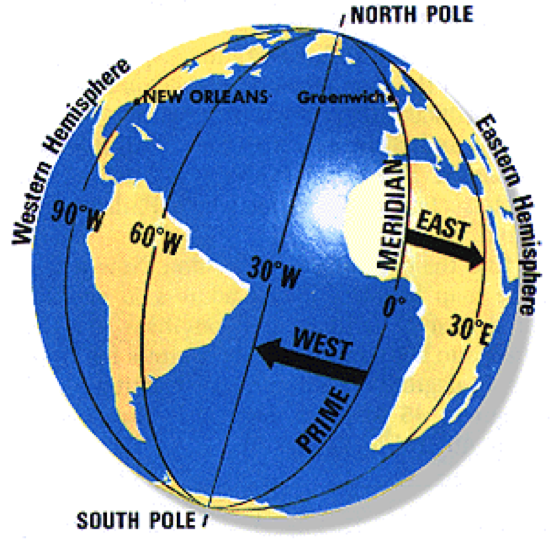 International Dateline
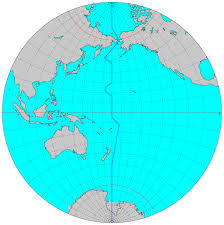 The International Date Line serves as the transition line for calendar days. 
  Go West of line = advance one day
  Go East = move back one day
Highest possible Longitude = 180 (IDL)
[Speaker Notes: 24 time zones each representing a different hour
Every hour the earth spins ~ 15 degrees; each time zone roughly 15 degrees]
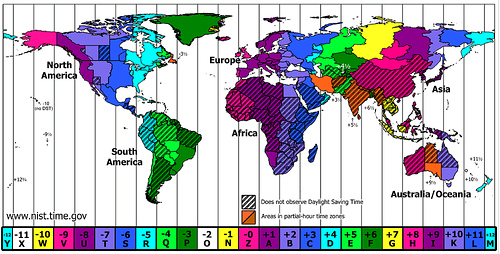 Types of Maps
•Projections:  Transferring points and lines from globe’s surface to sheet of paper.
–Mercator projections
–Conic projections
–Gnomonic projections
Type of Cylindrical map projection
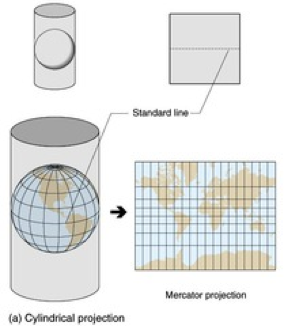 Mercator Projections
Has parallel lines of latitude and longitude
Landmasses near the poles are exaggerated
Most commonly used for navigation of ships
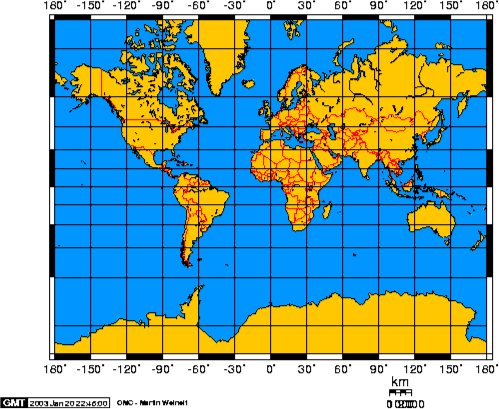 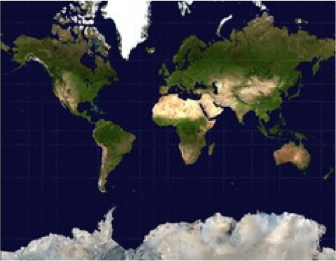 [Speaker Notes: Greenland appears much larger than Australia
Good for navigation since show correct shapes of landmasses and also clearly indicate direction in straight lines]
Conic Projection
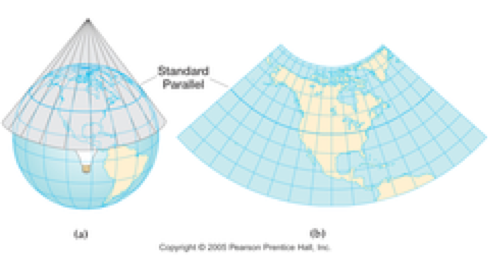 Accuracy in area where cone falls alone line of latitude.
Good for making road and weather maps.
[Speaker Notes: Conic projection most accurate at the poles.
Particularly good at East-West projections
Made by putting a cone over the Earth to keep distances intact as directional qualities are lost.]
Gnomonic Projections
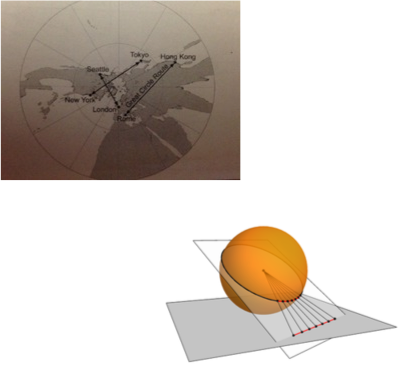 Projection from light source at middle of earth

Good for finding Shortest paths

Good longitude lines but latitude lines distorted
[Speaker Notes: Gnomonic = great circle]
Topographic maps
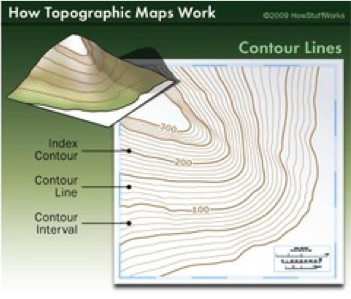 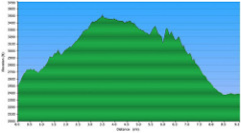 Elevation:  Height above sea level.
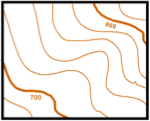 Contour interval:  Difference in elevation between two side-by-side contour lines.
Contour Lines:  Connect points of equal elevation.
[Speaker Notes: Draw on board Depression contour lines with hachures that indicate the direction of a depression .  pg 37
Contour lines with short lines at right angles to the contour line to indicate depression like volcanic craters and mines.]
Geologic Maps
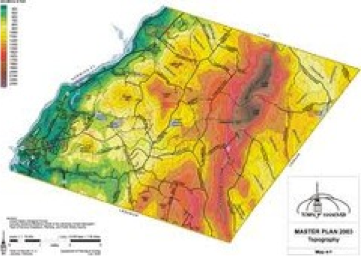 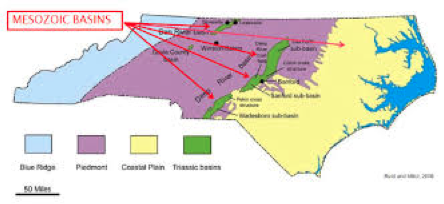 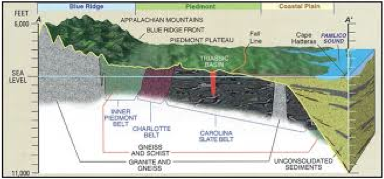 Show Interior layers: 
type of rocks & soil
features such as fault lines bedrock and geologic formations
[Speaker Notes: Used to:
•Gather information about geological trends
•Color coded type of rock formation
•Note Symbols for mineral deposits present and structural features]
Global Positioning System
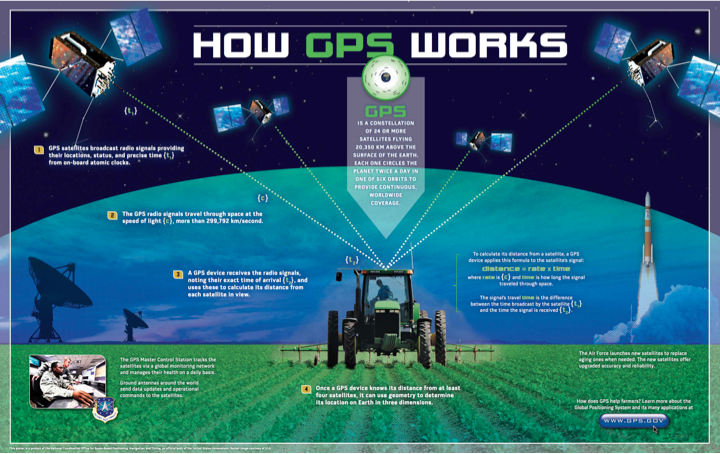 [Speaker Notes: http://oceanservice.noaa.gov/education/lessons/where_you_are.html
There are ~24 satellites orbiting Earth so that signals from at least 3 or 4 satellites can be picked up at any given moment by a GPS receiver to calculate your approximate lat and long. Usually with 10 meters.]